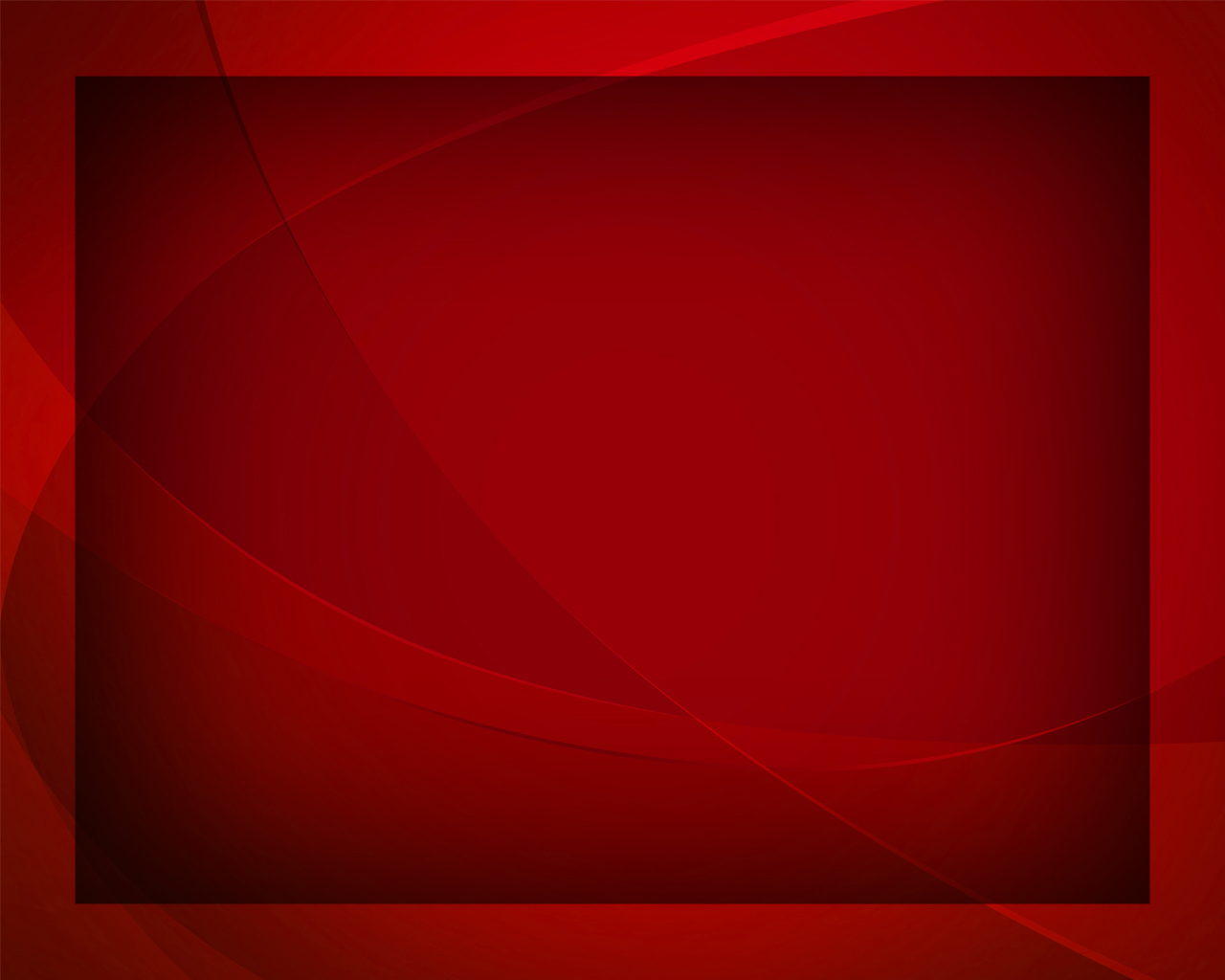 В душе моей порою
Гимны надежды №220
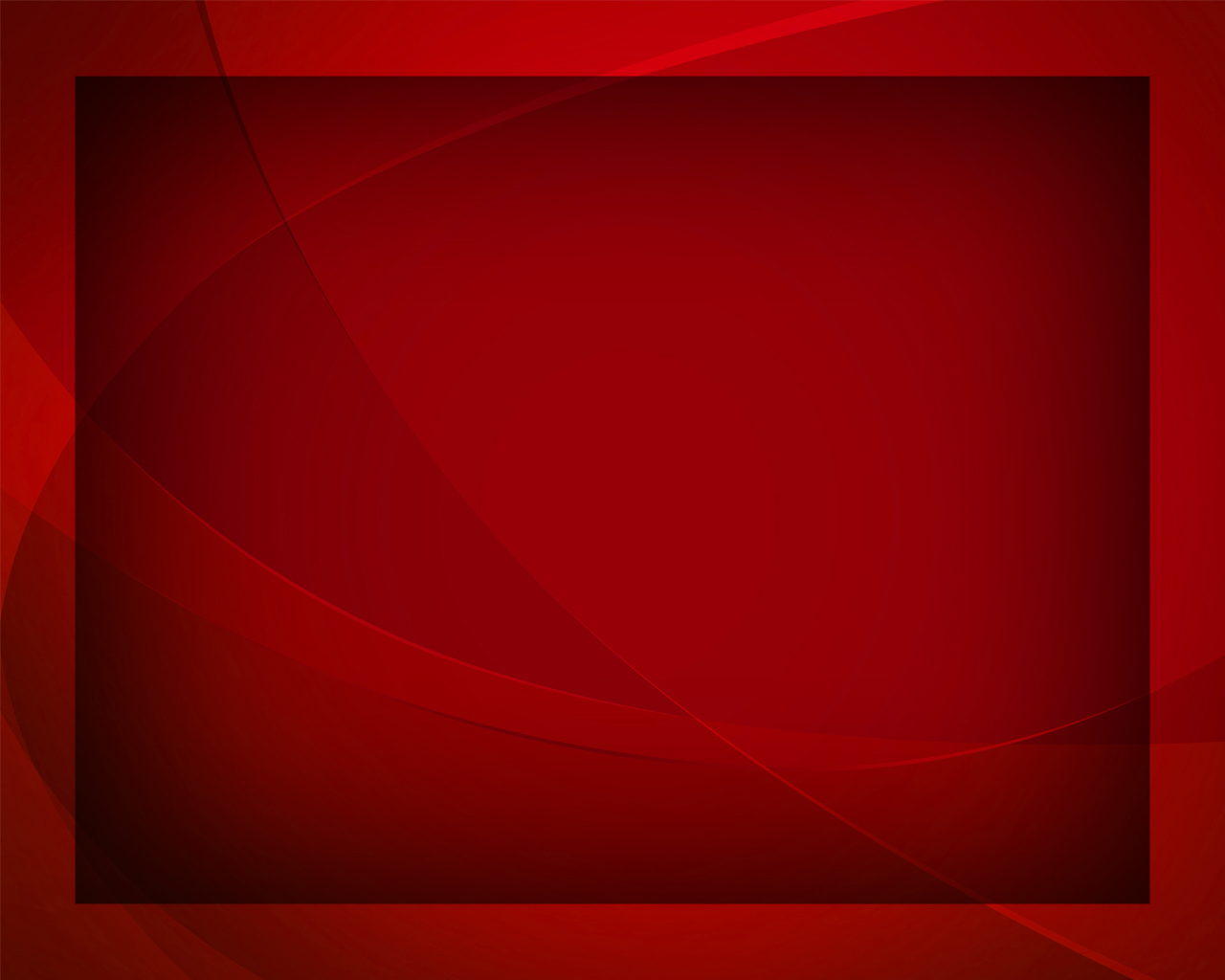 В душе моей порою 
Мелодия звучит,
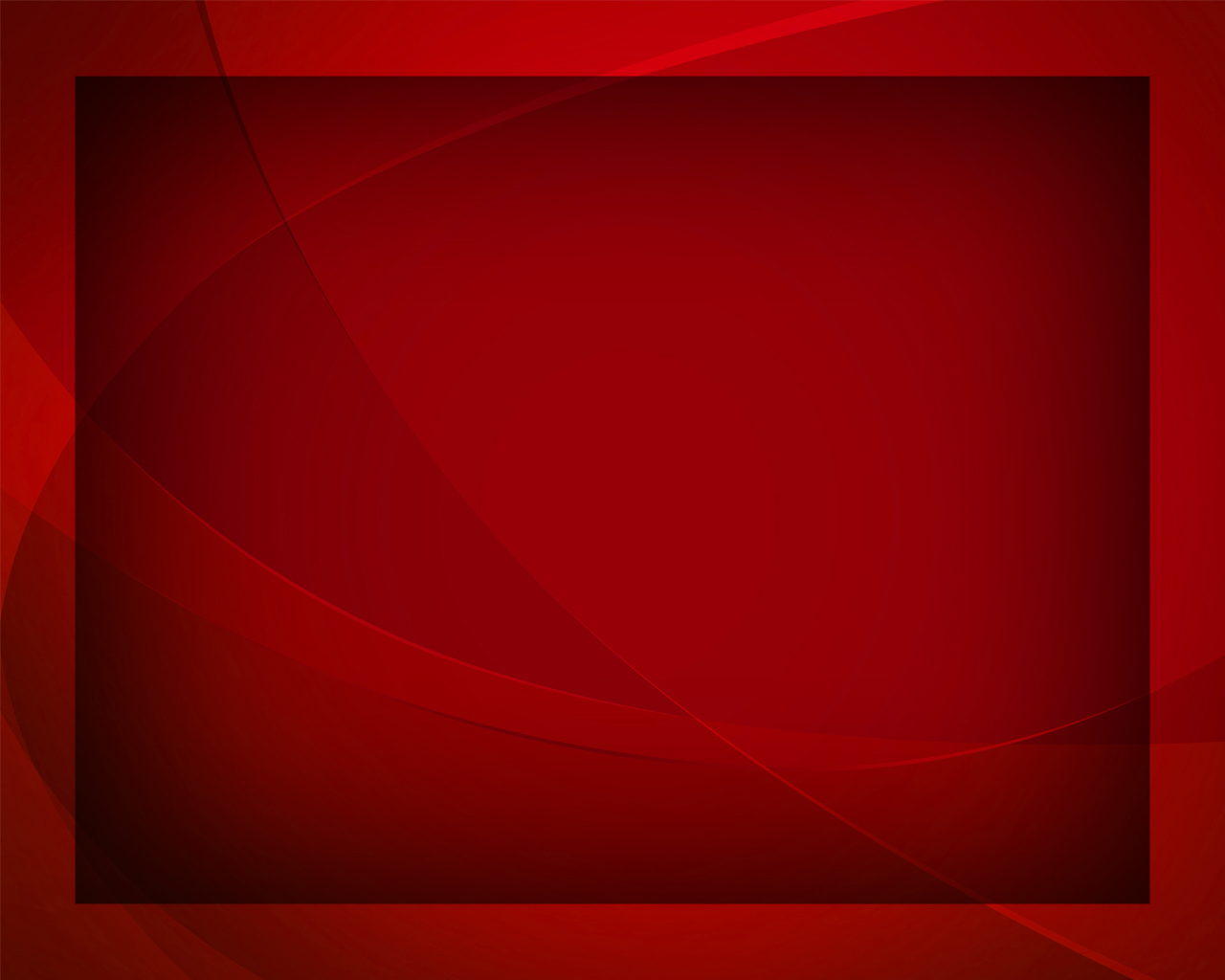 Небесной красотою 
Мой дух 
она пленит,
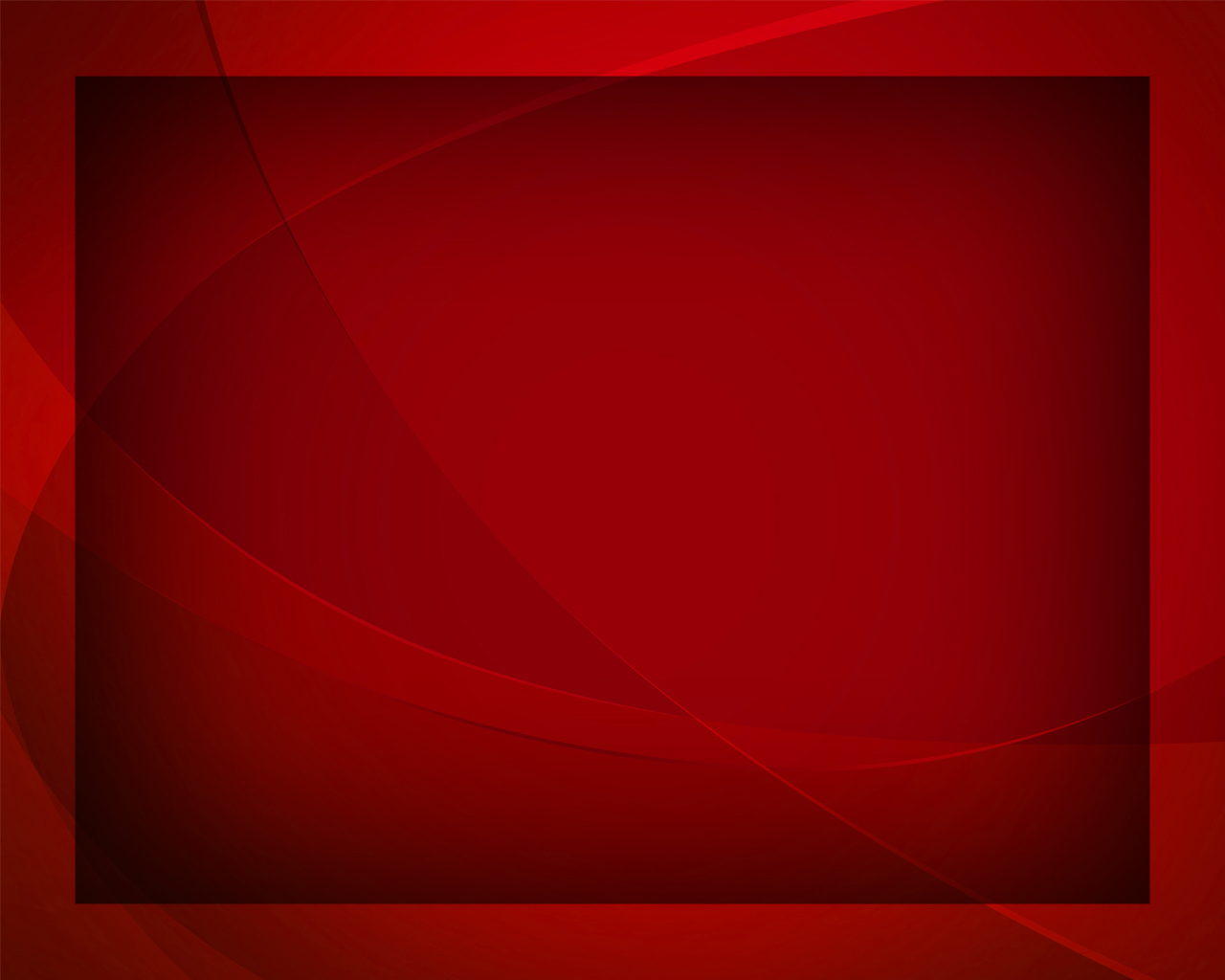 Как будто наплывает 
Незримая волна,
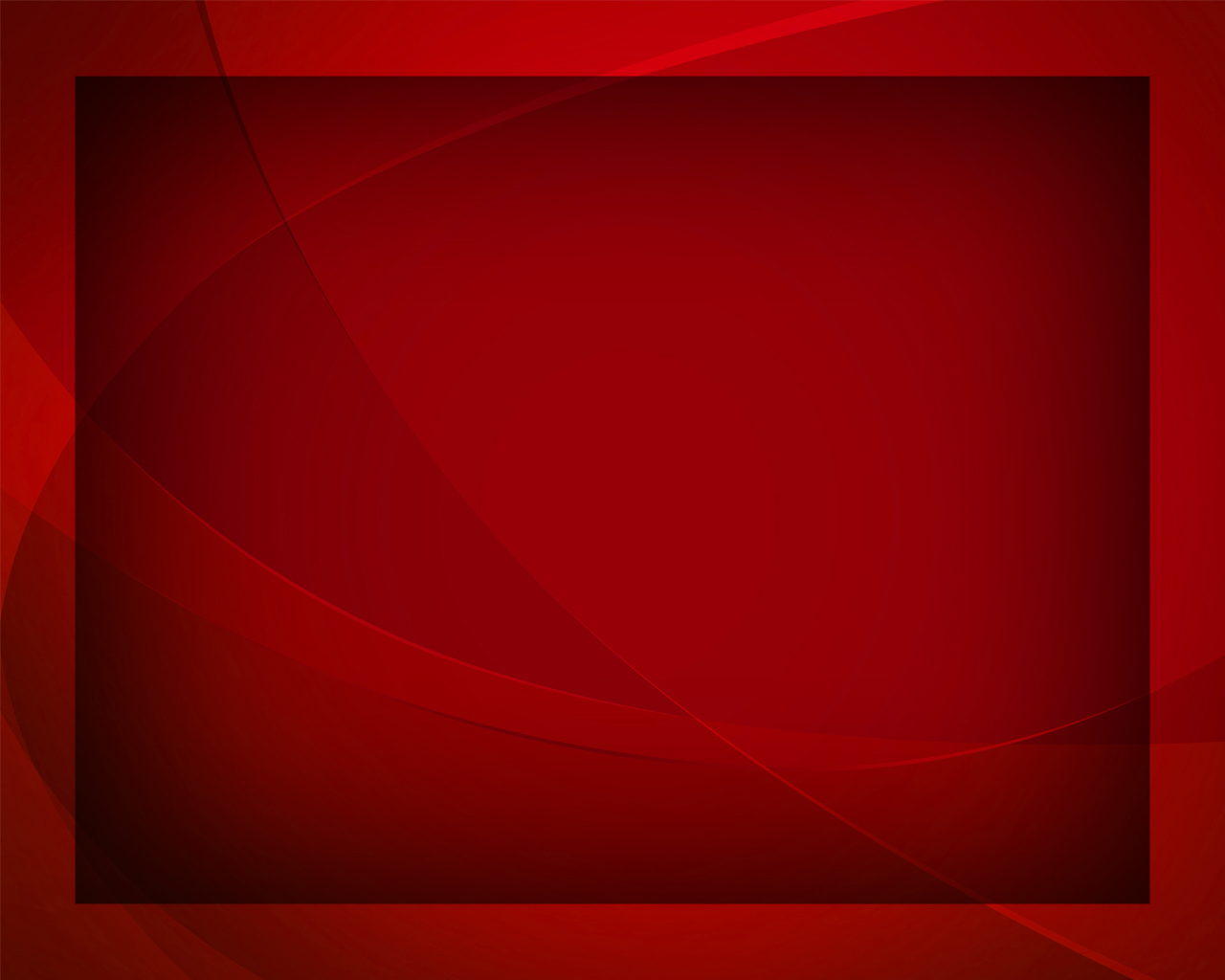 И душу наполняют 
Покой и тишина.
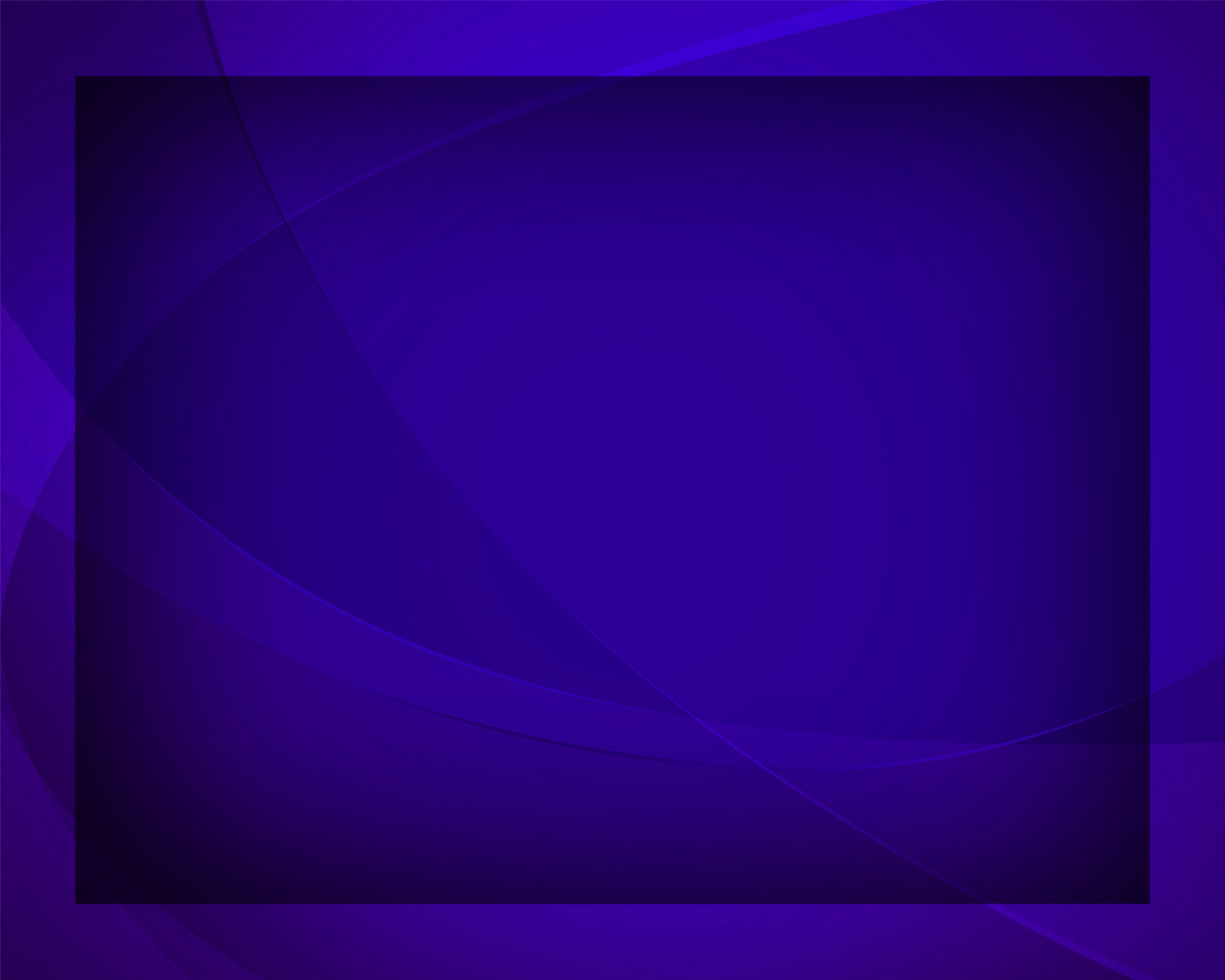 О, звуки неземные, 
Дошедшие с небес
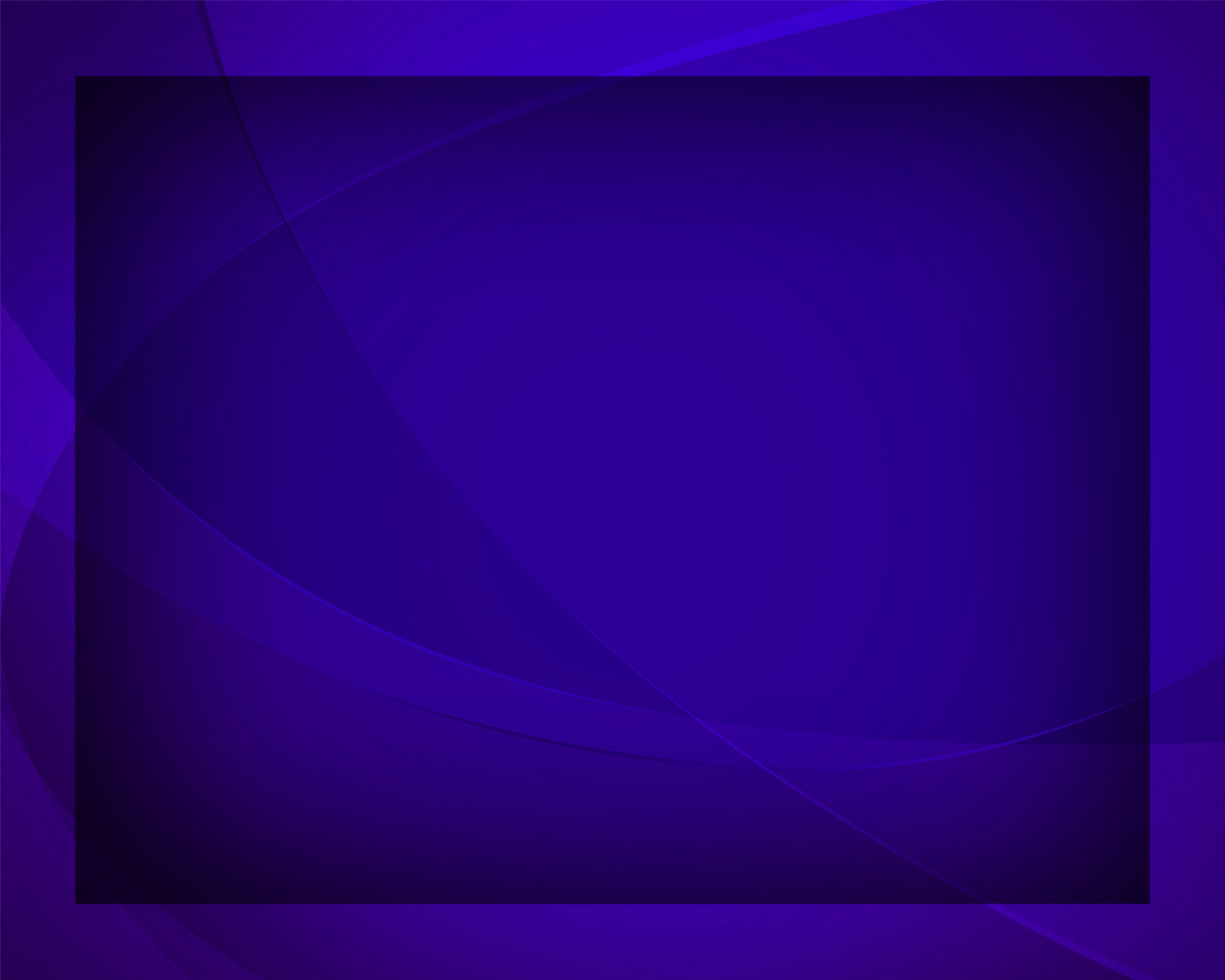 Сквозь дверь, 
что приоткрыл для нас 
Благой Отец!
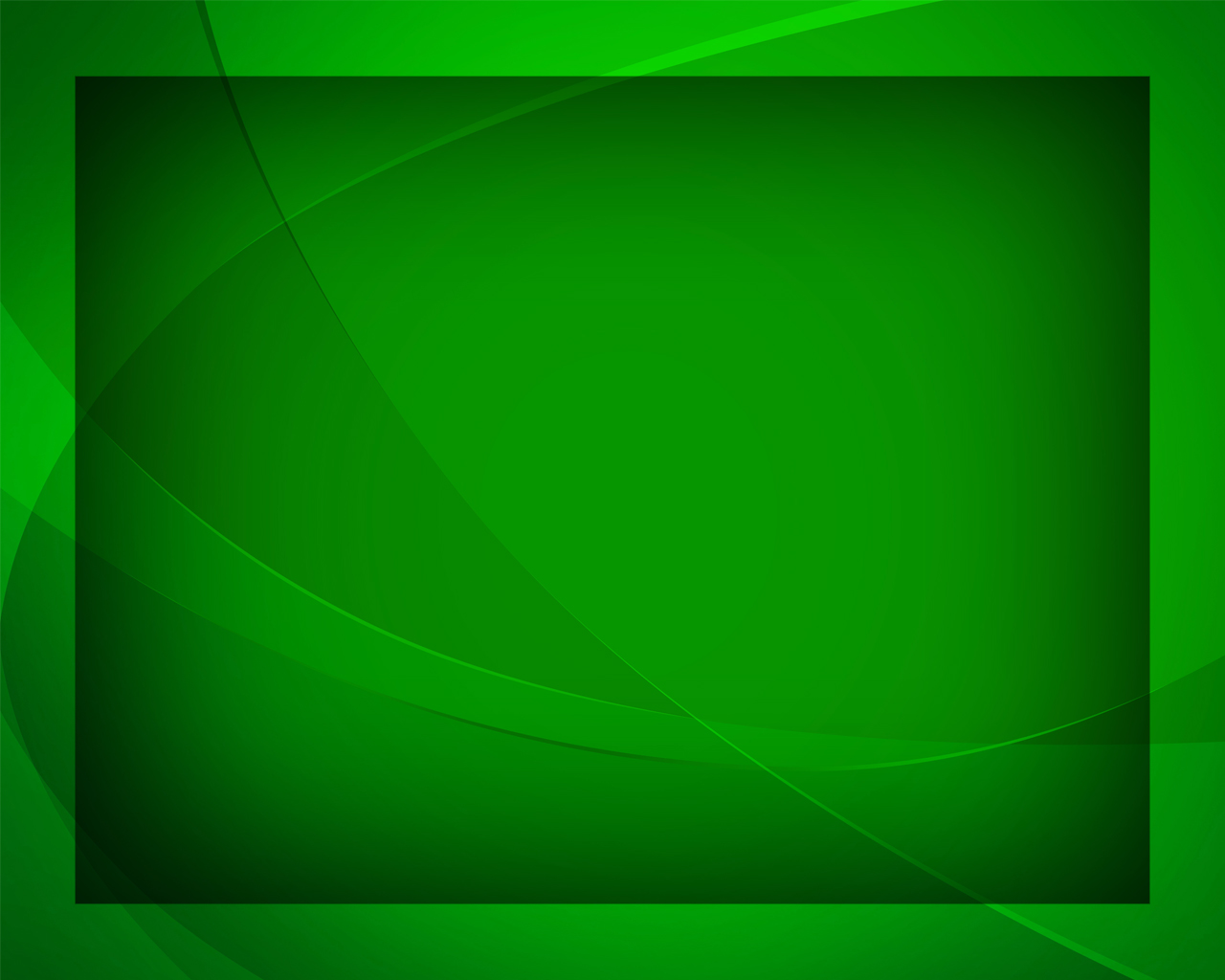 Блаженством несказанным 
Исполнился 
мой дух,
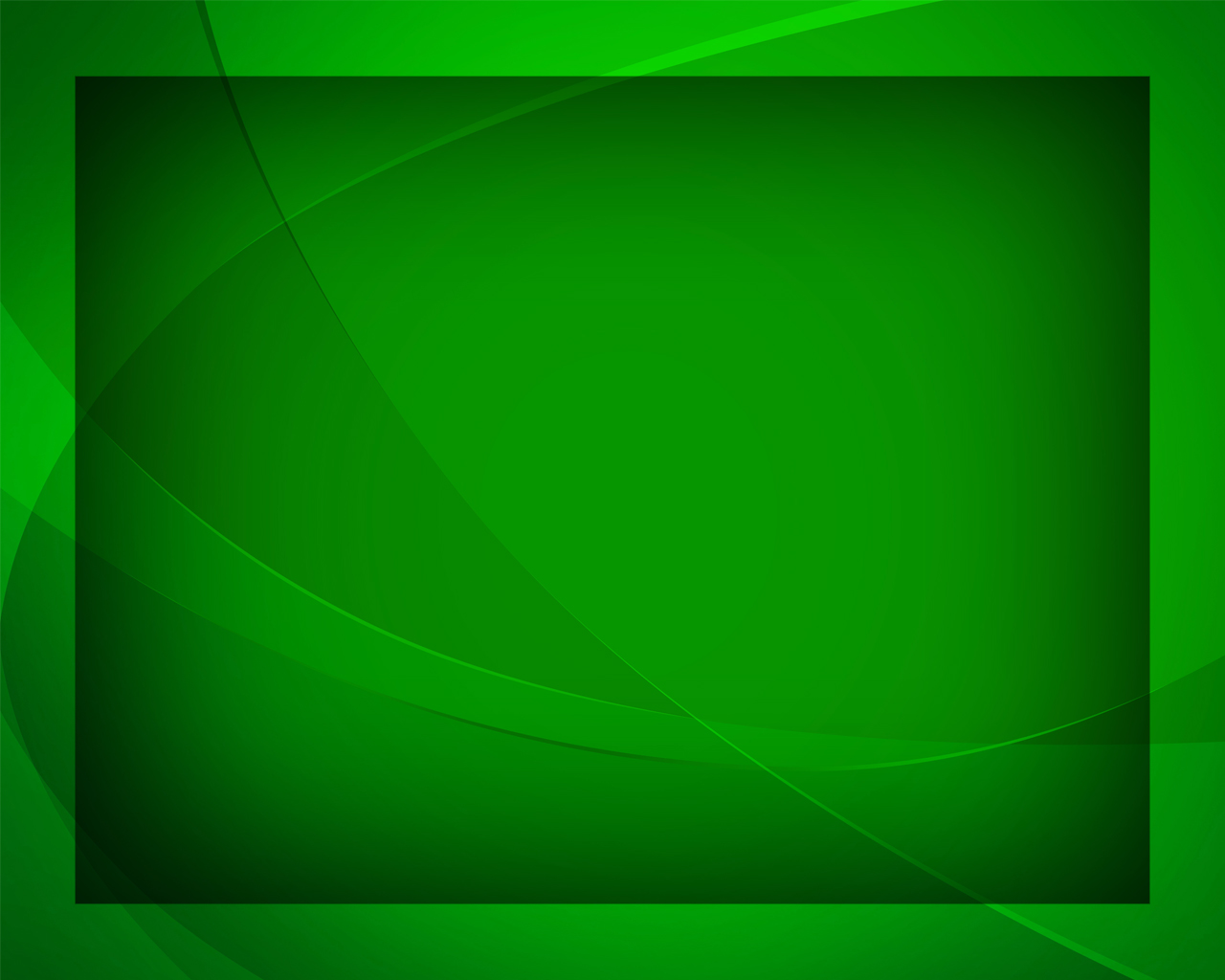 Как будто 
все печали 
Ушли из сердца вдруг.
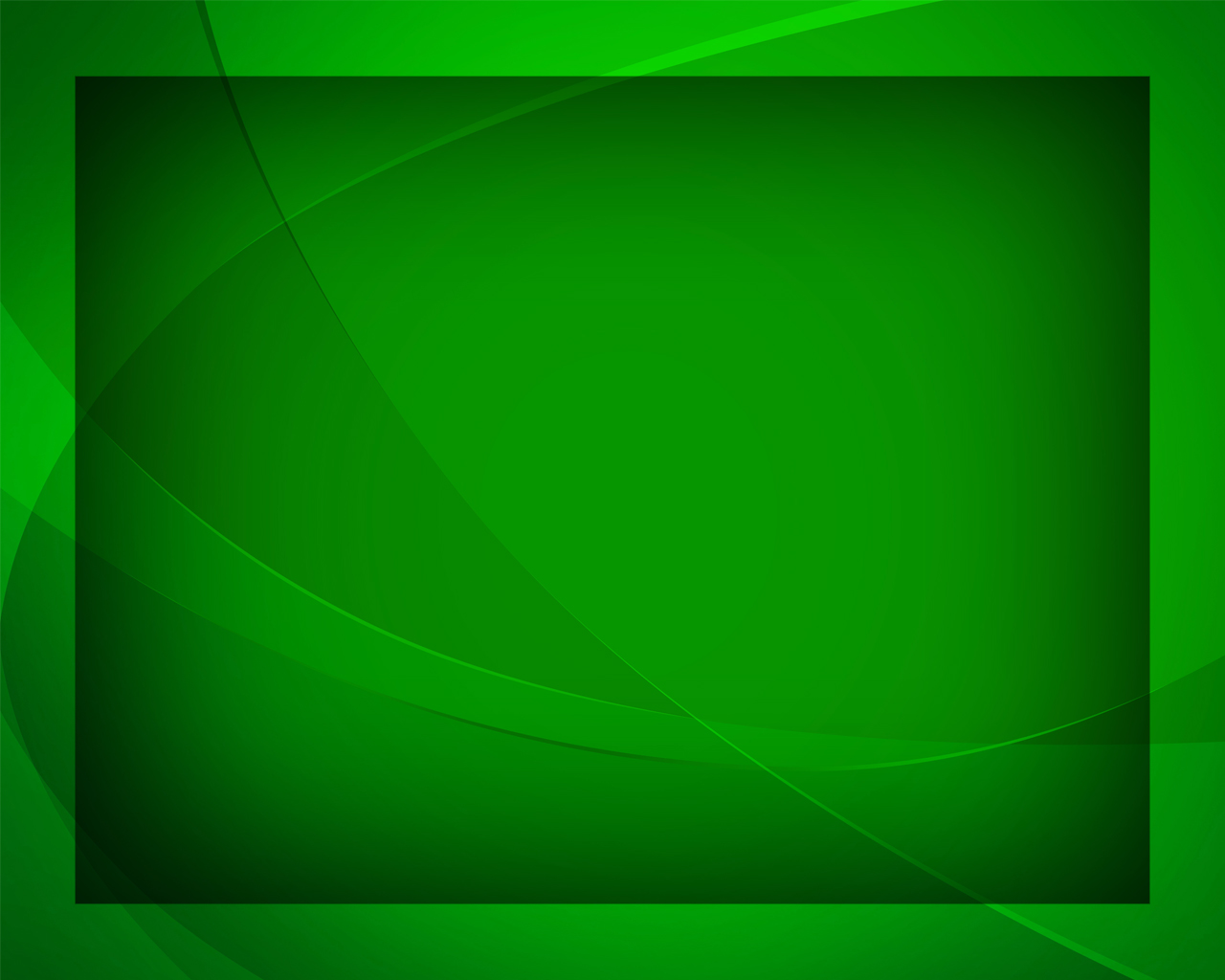 И, верой созерцая 
Отчизну, 
край чудес,
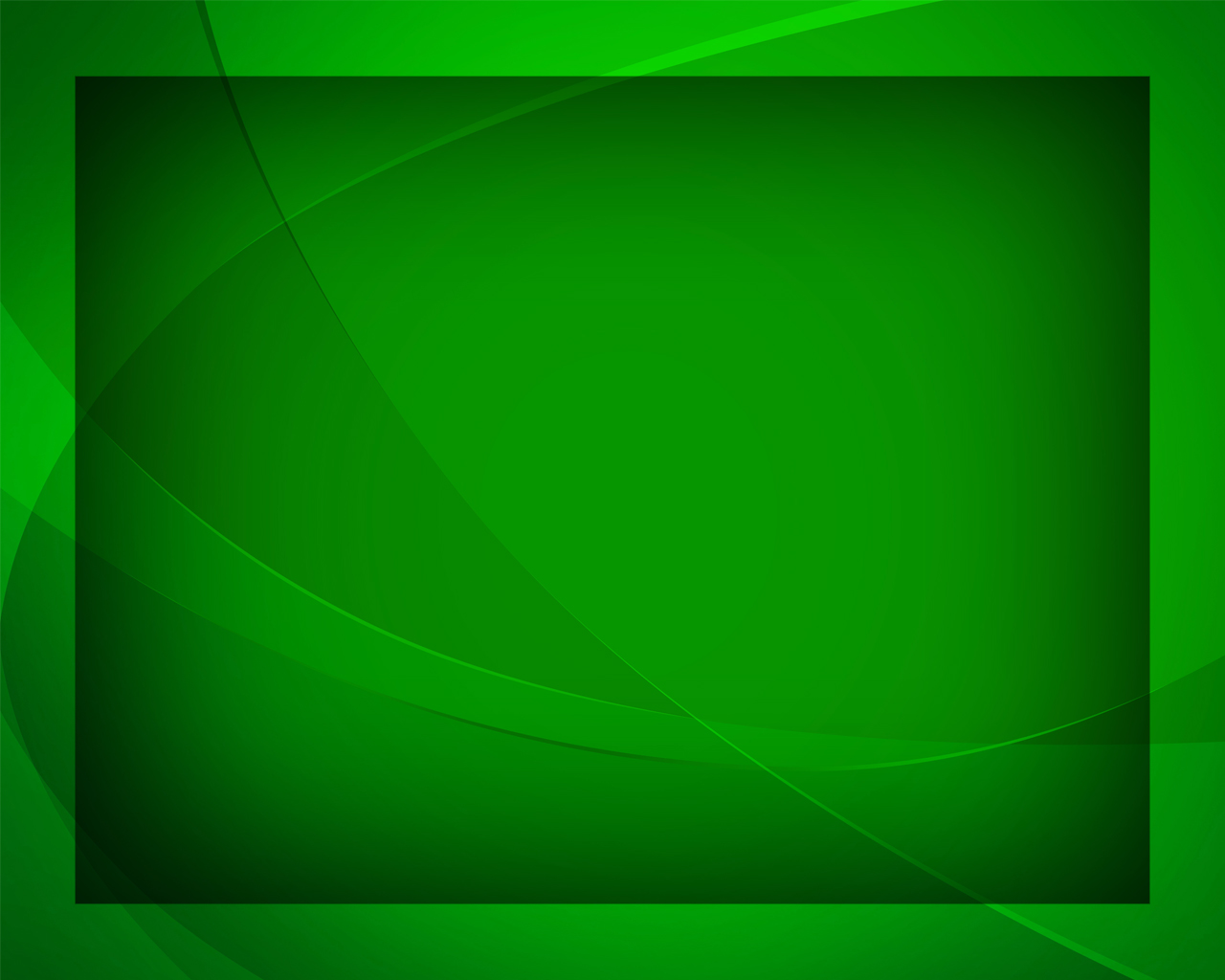 Ликую я, внимая 
Гармонии небес!
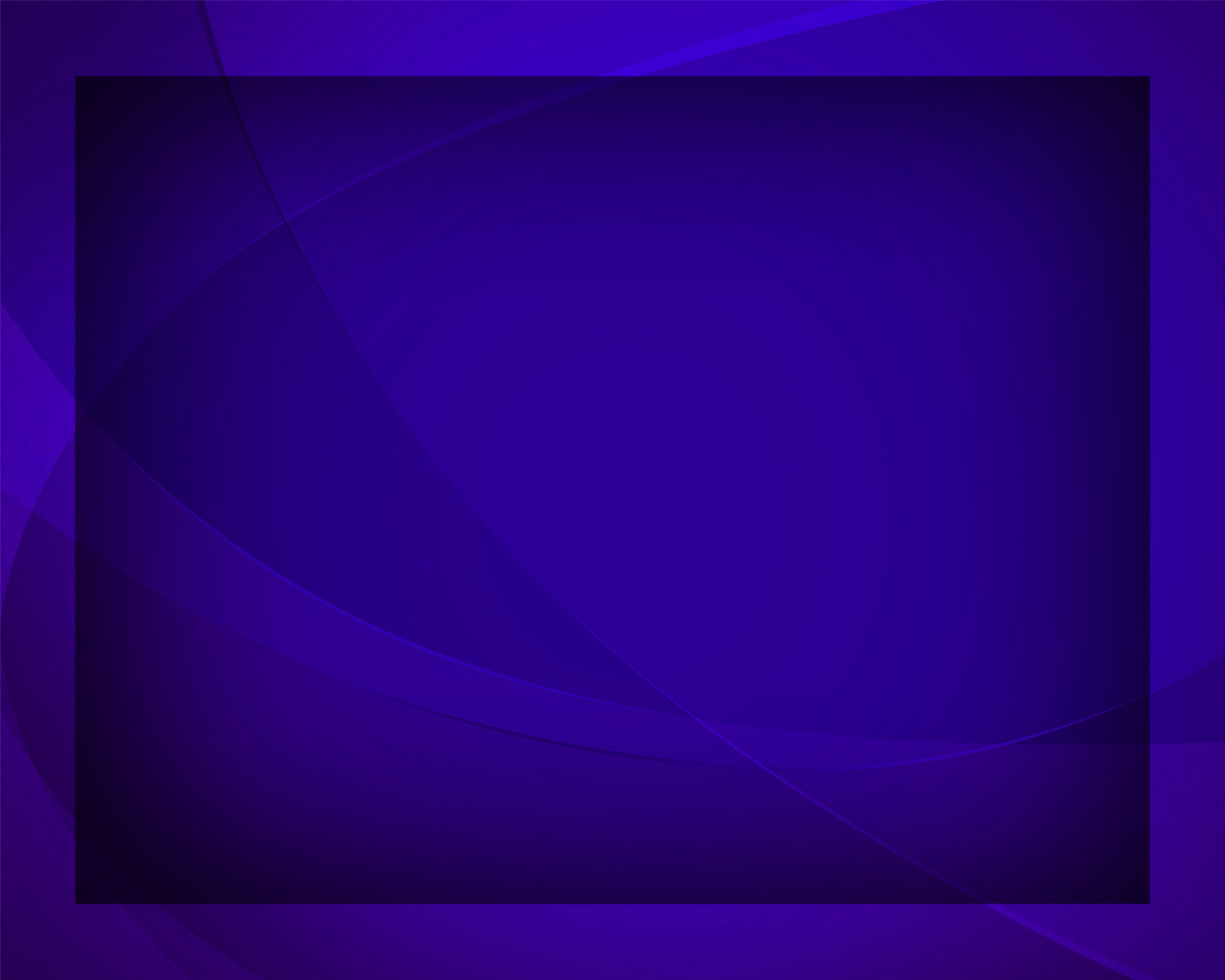 О, звуки неземные, 
Дошедшие с небес
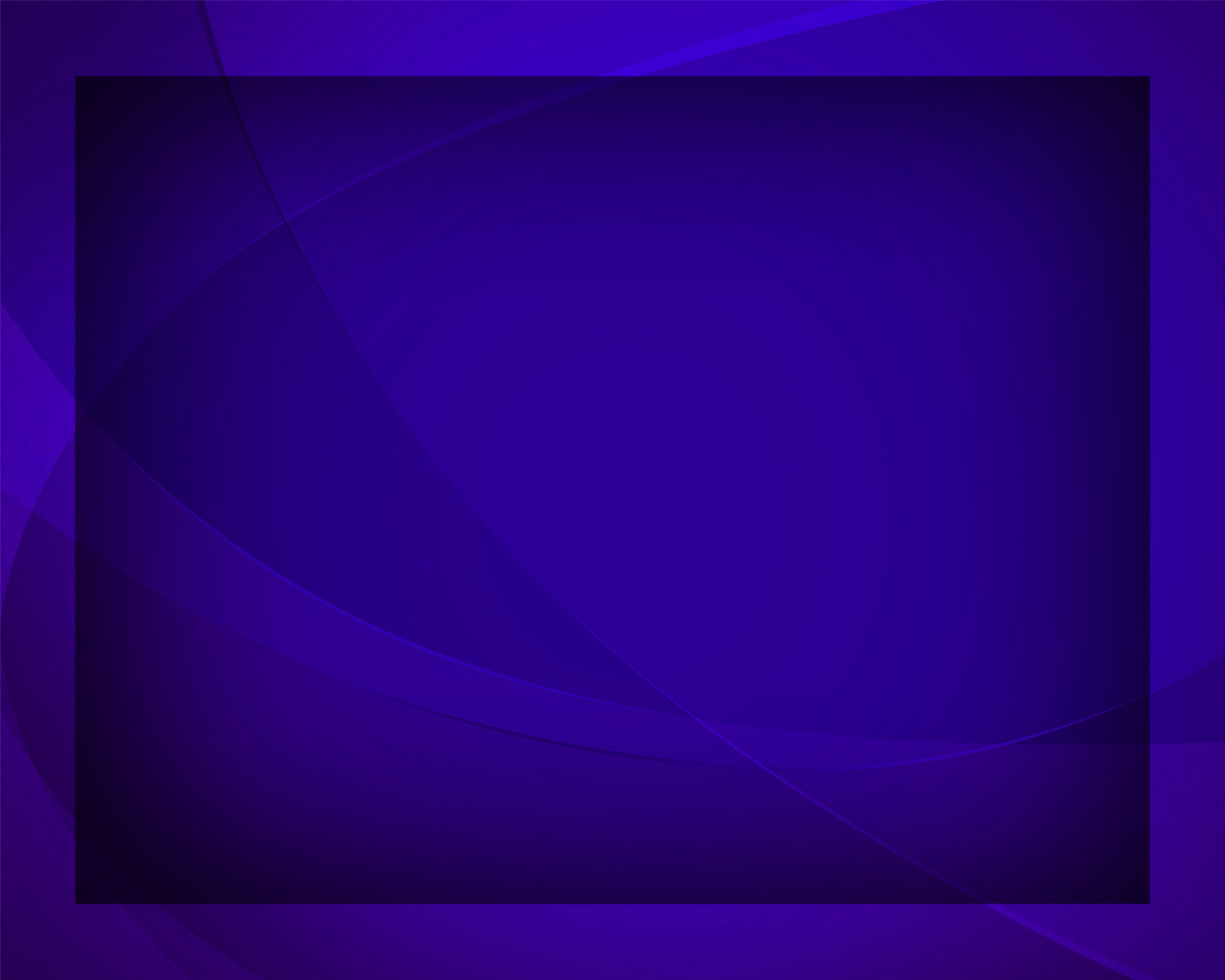 Сквозь дверь, 
что приоткрыл для нас 
Благой Отец!
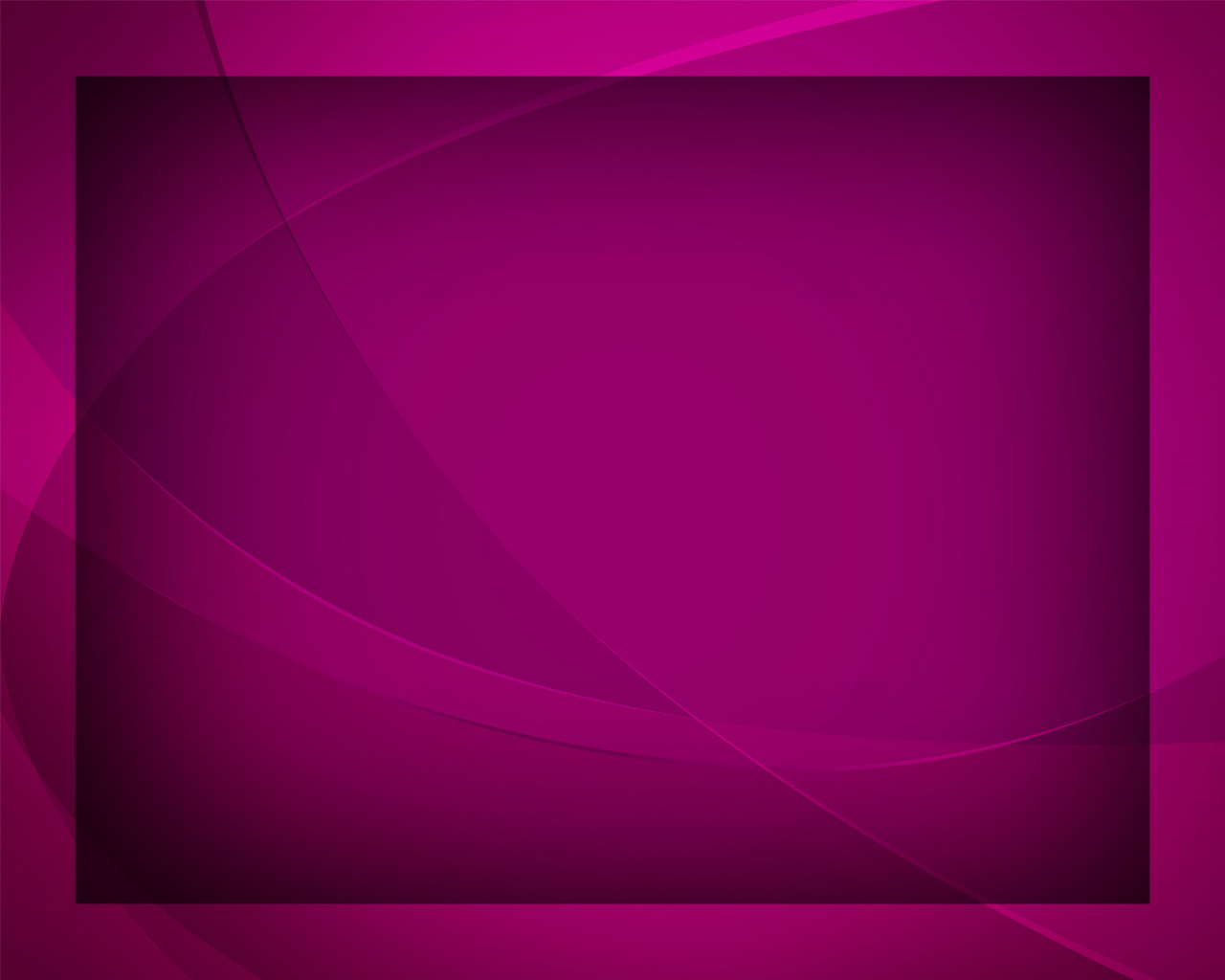 В той песне 
ритмы моря 
И мерный 
шум лесов,
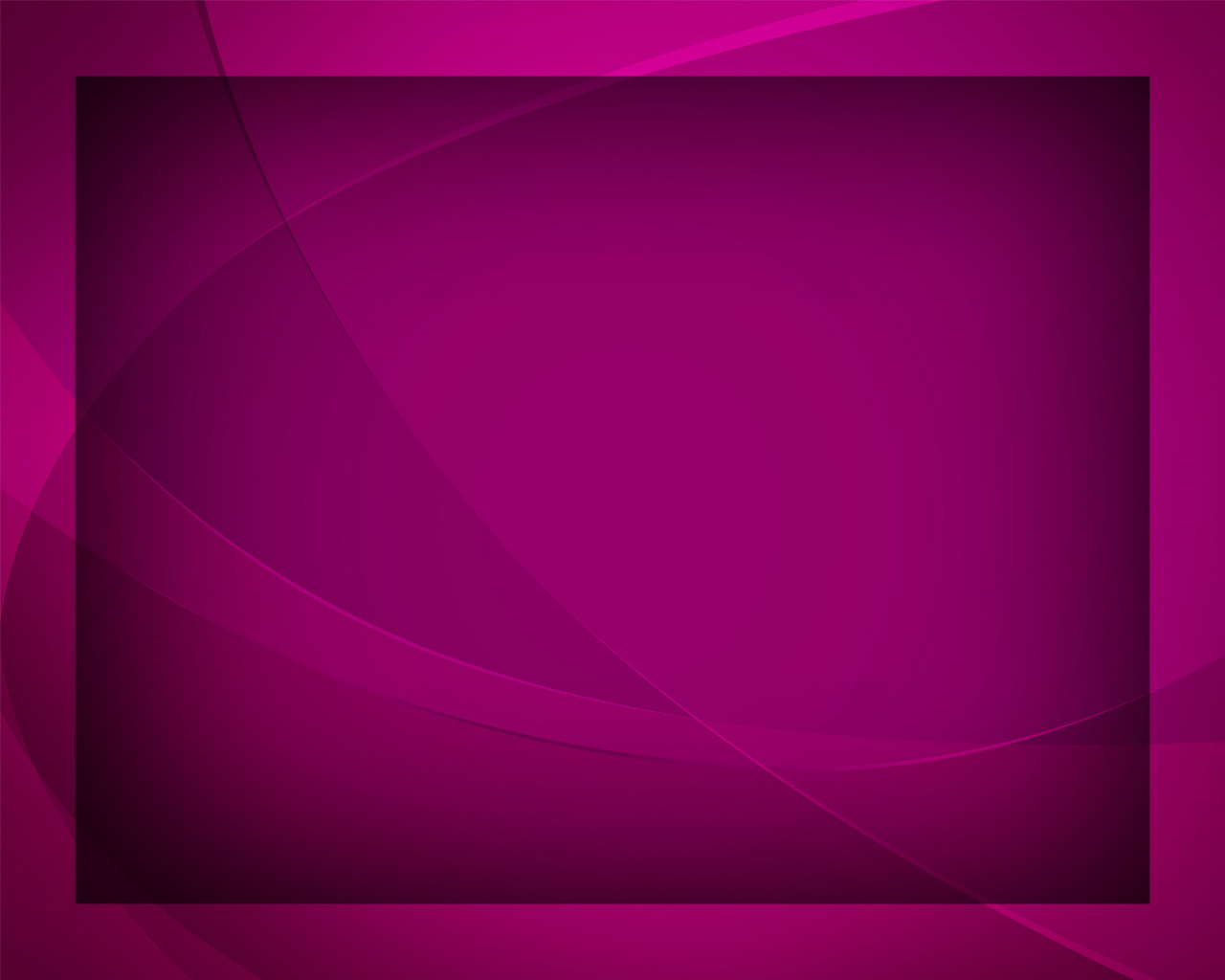 И дивные созвучья 
Небесных голосов!
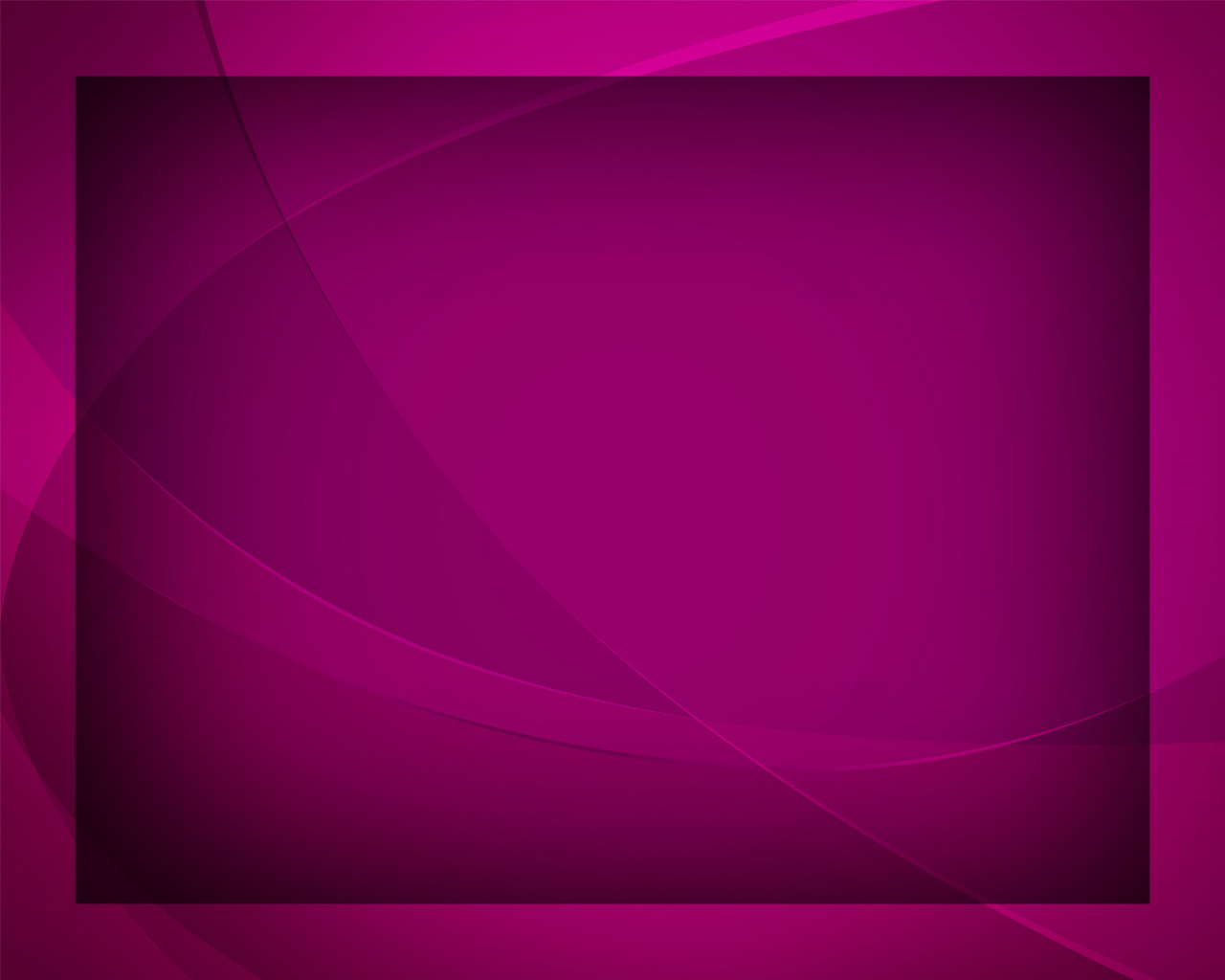 И с верою стремится 
Негромкий 
голос мой
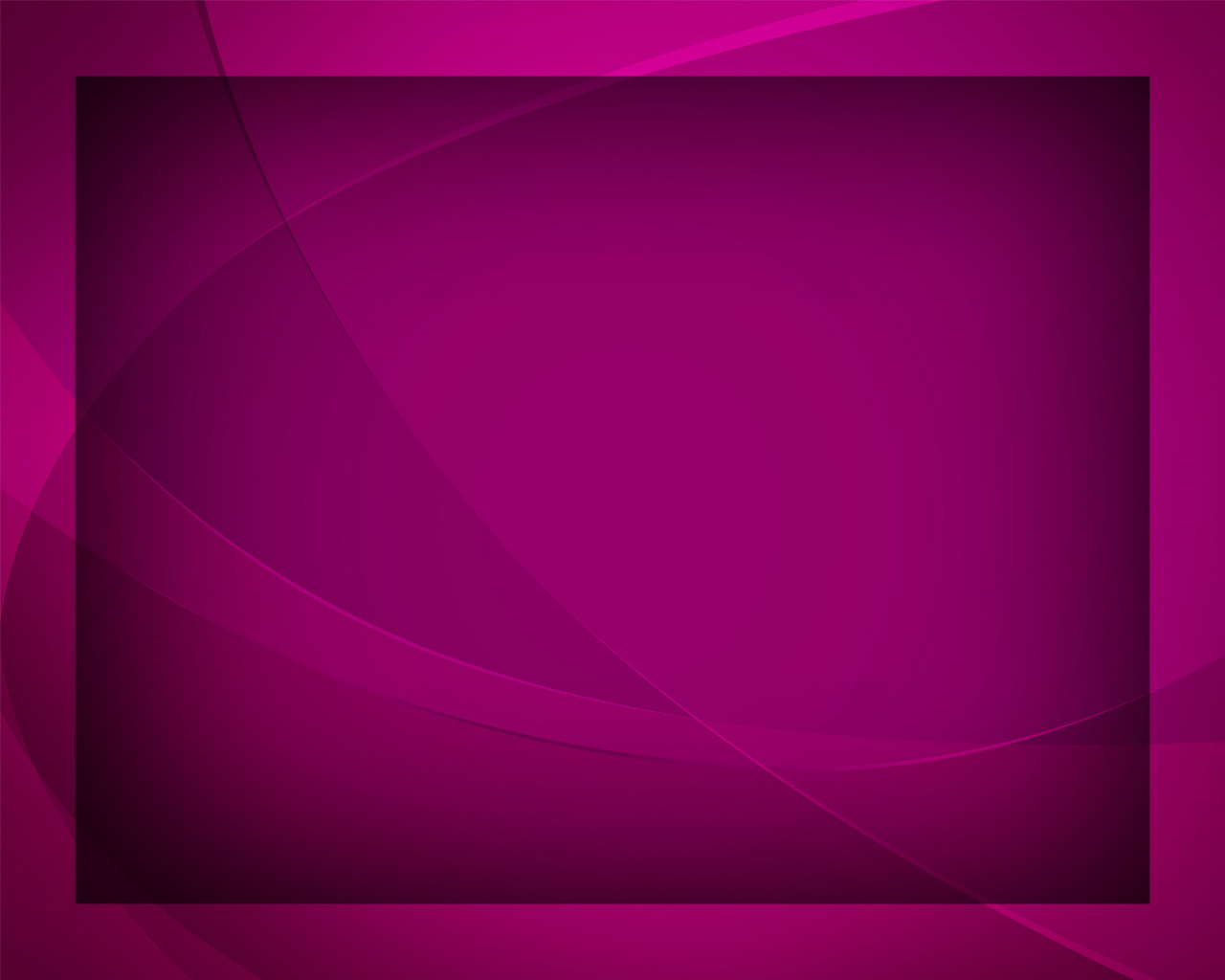 В хвале соединиться 
С той песней неземной!
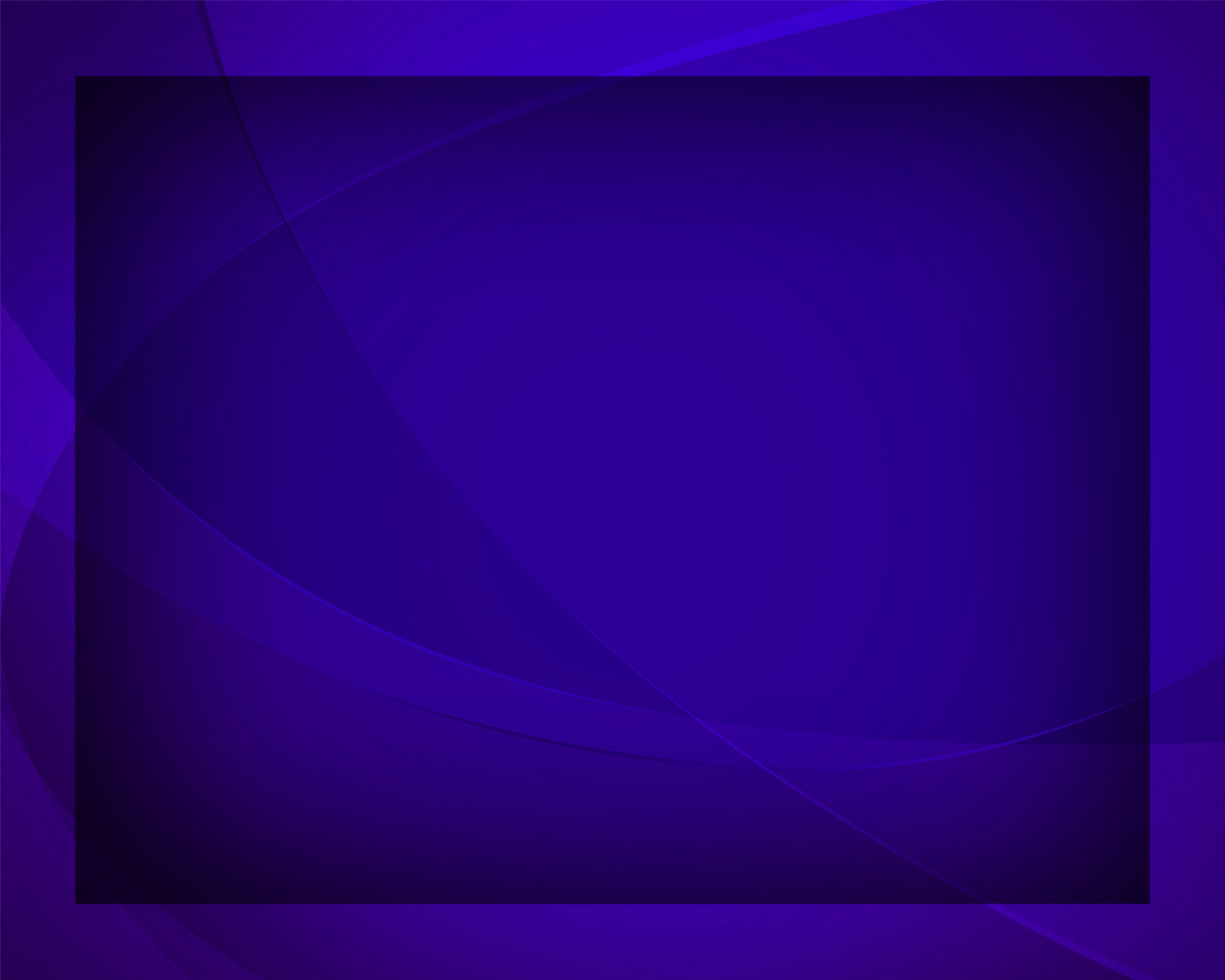 О, звуки неземные, 
Дошедшие с небес
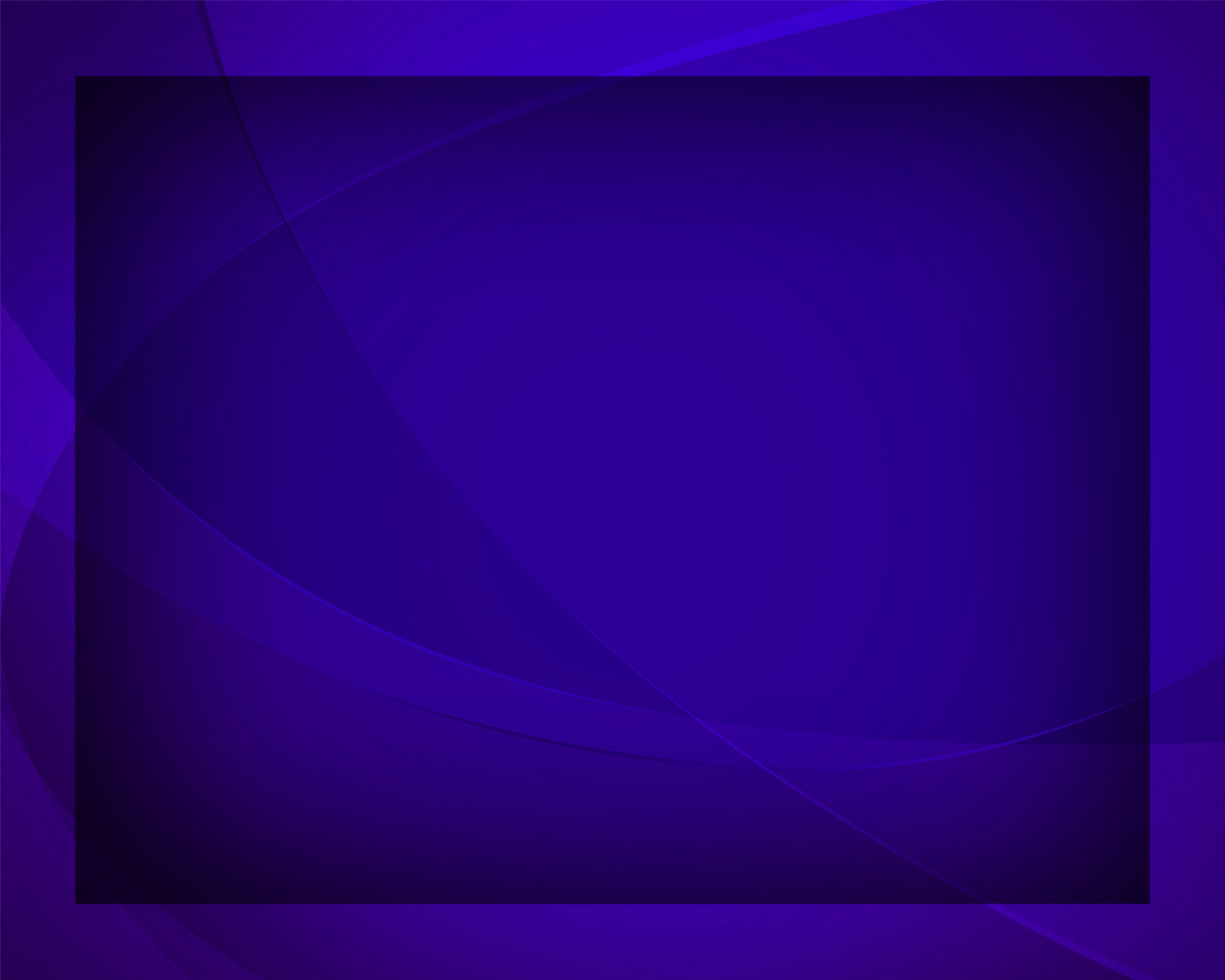 Сквозь дверь, 
что приоткрыл для нас 
Благой Отец!
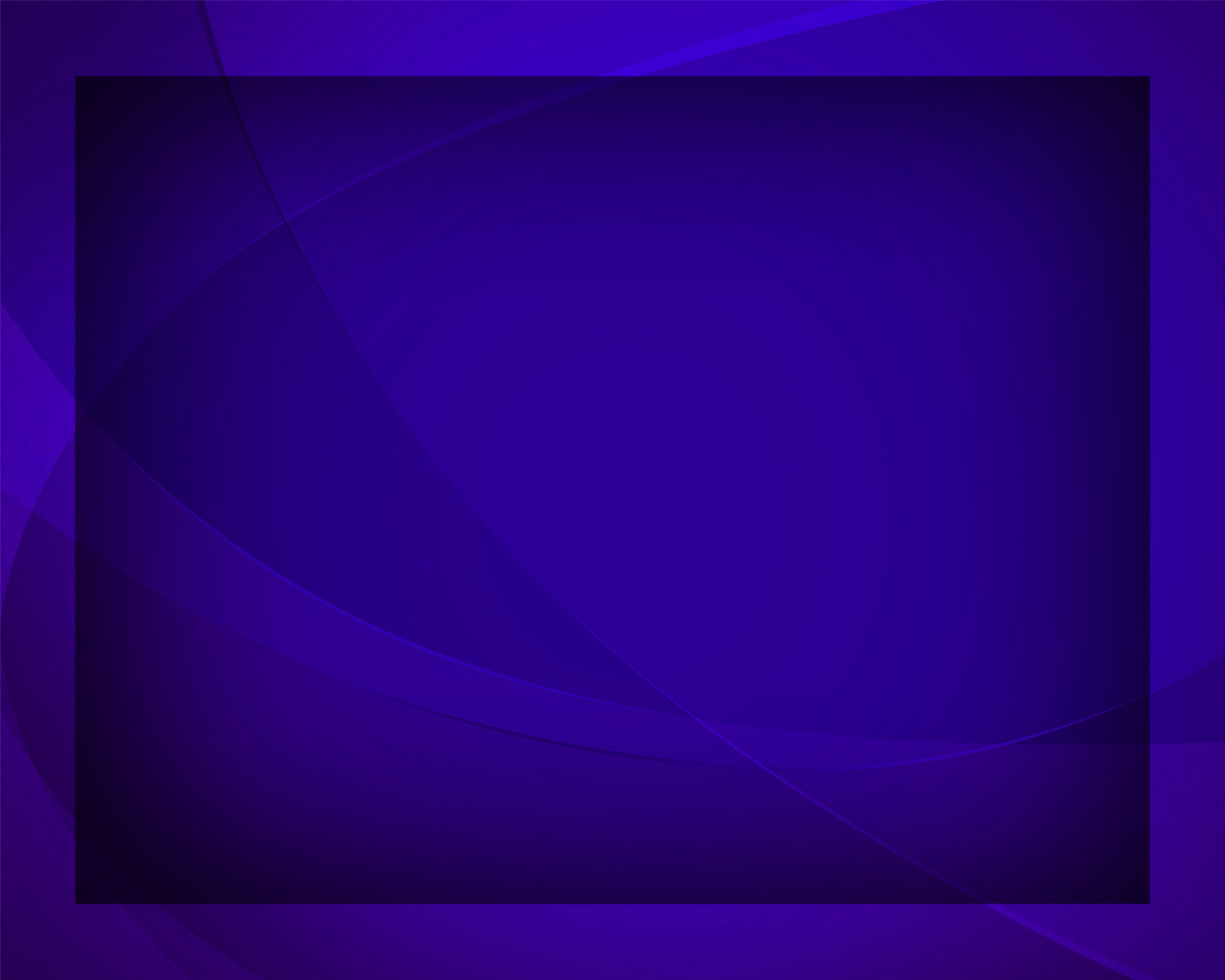